Moving up to Secondary School
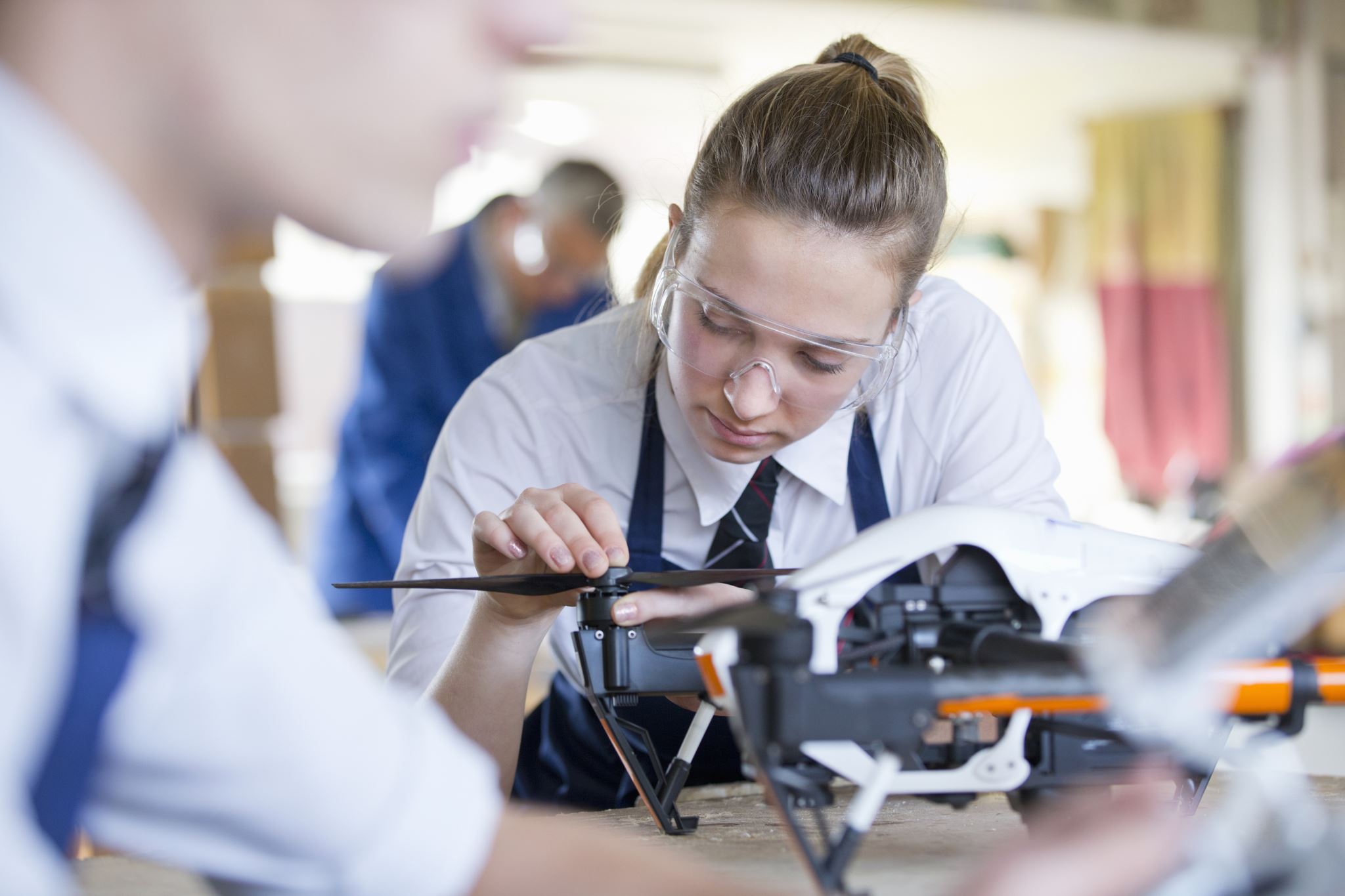 School Admissions and Transport Team
June 2025
How to apply
If you do not submit an application, you will not be offered a school place
Application information will be sent to your child’s current school in September
You can apply online from 1 September 2025
You must apply to the Local Authority where you live
You can apply for any school, regardless of where it is located
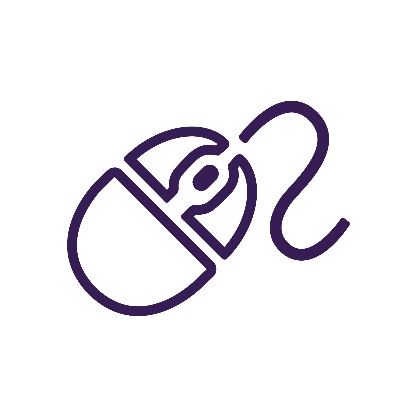 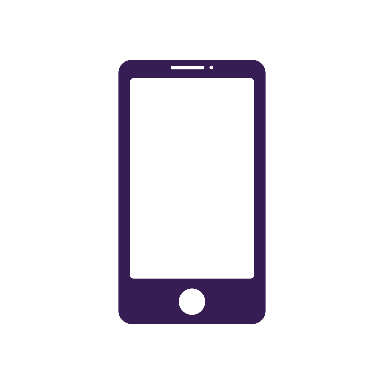 12/06/2025
2
Key points
We strongly suggest you apply for four different schools
List them in the order you want them - your favourite should be listed first
Answer all the questions asked on the form
Make sure you name any sibling(s) on the application
Provide any evidence of religious faith (if relevant)
Check school policies and submit completed Supplementary Information Forms directly to schools by 31 October 2025
Key points
Make sure you provide your child’s main address
If you move house, you must inform the school and your local authority
Using a fraudulent address will result in any offered place being withdrawn
You have a right to express a preference for the school you prefer
Preference is not the same as choice 

	You must apply on time, by the deadline of 31 October 2025
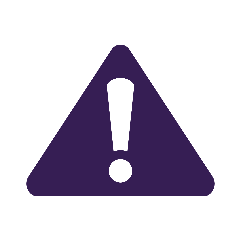 Information about schools
Look at Ofsted Reports and School Prospectuses

Look at statistics from previous years’ allocations

Read the admission policies for schools you want to apply to

Read our Parent’s guide at bcpcouncil.gov.uk  from 1 September 2025
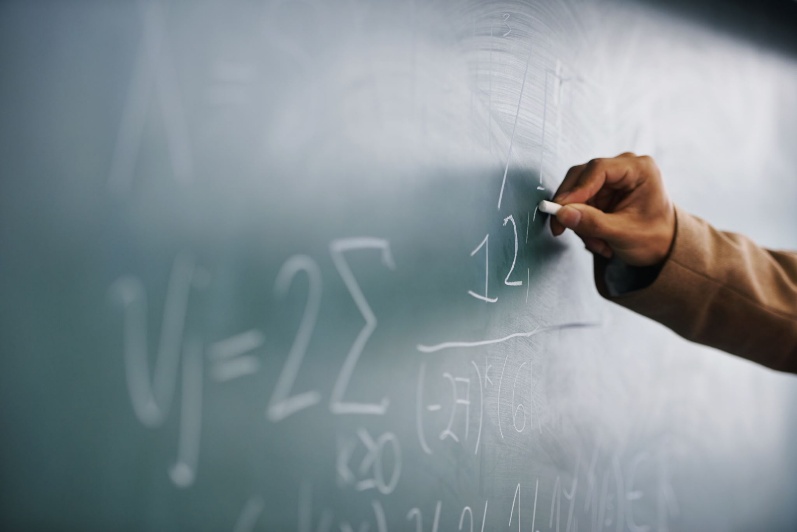 Academic testing – Grammar schools
You can register your child for testing now
Registration closes on Friday 5 September 2025 at midday
Download registration form from the schools’ websites, or
Request a form from the schools’ directly or register online 
Grammar school tests take place on Saturday 20 September 2025 
Tests in Maths, English and Verbal Reasoning
Test results posted by the schools in mid-October 2025
Sitting a school’s test is not the same as making an application 
You must also apply to your local authority by 31 October 2025
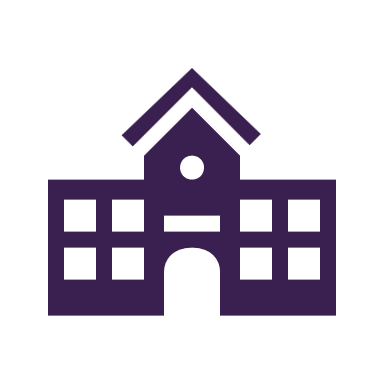 Bournemouth School
Bournemouth School for Girls
Parkstone Grammar School
Poole Grammar School
Academic testing – Poole High School
You must register your child for testing
Registration closes on Sunday 14 September 2025 at 23:59
Download registration form from the school’s website, or
Request a form from the school directly or register online 
The test is on Saturday 27 September 2025
The test will include English, Maths and a Reasoning test
Test results posted by the schools in mid-October 2025
Sitting a school’s test is not the same as making an application 
You must also apply to your local authority by 31 October 2025
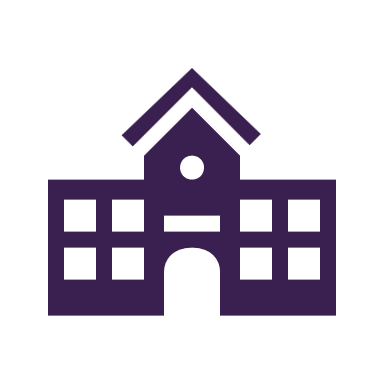 Expressly Academic Class
Poole High School
Faith schools – religious evidence
If you are applying on faith grounds, check the school’s admissions policy about how to provide religious evidence
You must submit religious evidence directly to the school by the 31 October 2025
You must also apply to your local authority by 31 October 2025
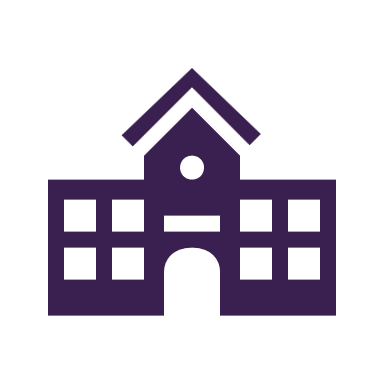 St Edward’s RC/CE VA School
St Peter’s Catholic School
The Bishop of Winchester Academy
Children with an EHCP
If your child has an EHCP, the process for changing school is different
You will need to speak to your child’s SEND Case Officer to discuss your options
You should visit schools you are interested in for your child
An offer of a school place will be coordinated by your SEND Case Officer
Your SEND Case Officer will update you on consultations for a school place
You will be advised when a school has been named on your child’s EHCP
The timescales are different and a school may be named after National Offer Day
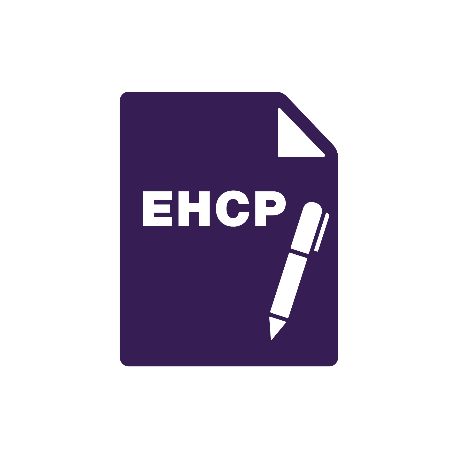 Before submitting the application
Take your time – places are not offered on a first come first served basis
Think carefully about the order you list your preferred schools
Always list your most preferred school first
If we can offer your first preference, we will do so and discard lower preferences – they will no longer be available as an option for you
If more than one of the schools you listed can offer you a place, we’ll give you the one you ranked highest on your application.
Consider any test results – you will receive these before the closing date
Consider how your child will get to school (and the potential costs involved)
Before submitting the application
It is important to be realistic when applying for schools
Consider listing four different schools on your application. Include at least one school that’s close to home or where your child is likely to be offered a place. If you only list one school, or only very popular ones, there’s a higher chance that you will receive an alternative school place further away from home.
Example
Sarah really wanted Daniel to go to a very popular school two miles away from home. She was so confident he’d get in that she only listed the one school on her application form.
Unfortunately, the school had more applicants than places, and Daniel didn’t meet the top criteria (like having a sibling at the school or living very close). As a result, he wasn’t offered a place.
Because Sarah didn’t list any other schools, the council had to find a place at a school with spaces left after all other applications were processed. This ended up being a school much farther away and not one Sarah would have chosen.
What Sarah could have done differently
If Sarah had listed four schools, including:
Her favourite school as first preference
Two other schools she’d be happy with 
And a nearby school where Daniel had a good chance of getting in
Then, even if her favourite school didn’t offer a place, Daniel might have been offered a place at one of the other schools she preferred instead of being placed wherever there was space.
Submit the application
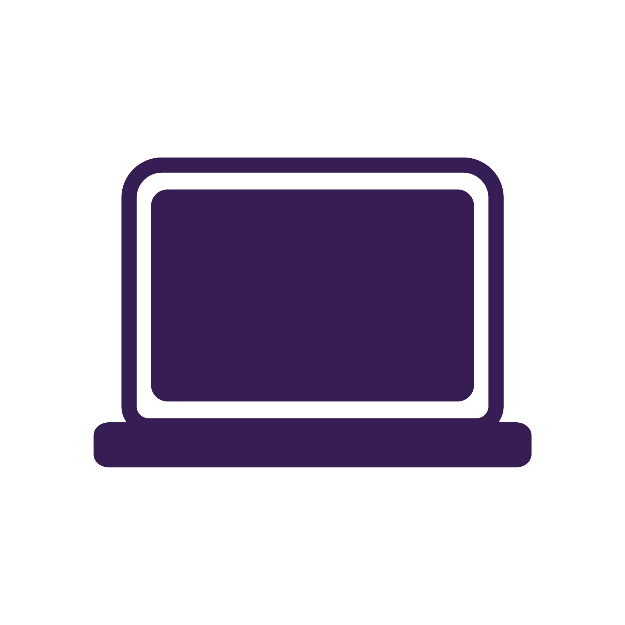 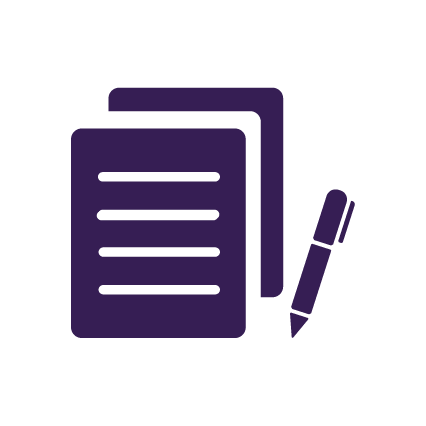 Paper application
Apply online
The online system will allow applications to be submitted until 23:59 on 31 October 2025
Completed paper forms must be received by BCP Council by 23:59 on 31 October 2025
Paper forms can be posted or emailed to BCP Council
The address and email address are listed on the application form
Changes to your information
If something changes, let us know
Tell us in writing (including email) if your information changes after submitting your application
These changes must be submitted by 31 October 2025
Any changes received after this date will be considered late
Check the school’s policy for a cut-off date for considering a change of address
Most (but not all) schools use 31 October 2025
If you move home, you must inform the school and BCP Council
If you make changes after 31 October 2025, you are at greater risk of not being offered the school you want
How decisions are made
Only put a school as first preference if it is the school that you want the most 
Your application is sent to each school you have requested but they are not told which preference number you put them on your form
The school’s job is to order the applications in line with their admissions policy and send back a list ranked in order of their oversubscription criteria
Your preference order becomes important where more than one school could offer your child a place. If more than one school can offer, we will allocate a place at the one you listed highest on your form
If you cannot be offered any of your preferences, we will offer an alternative school place – this will be the closest school with places, but may not be very near your home
When you will hear
The national notification date is 2 March 2026
Parents who applied online can login from 10am and view their offered school on this date
Parents who supplied an email address will be sent a link to their offer letter on 2 March 2026
For parents who did not supply an email address, an offer letter will be posted on 2 March 2026
Late applicants who apply between 1 November 2025 and 23 January 2026 will hear on 25 March 2026
If you apply from 24 January 2026 onwards, you will hear from April 2026 onwards, depending on the date the application was submitted
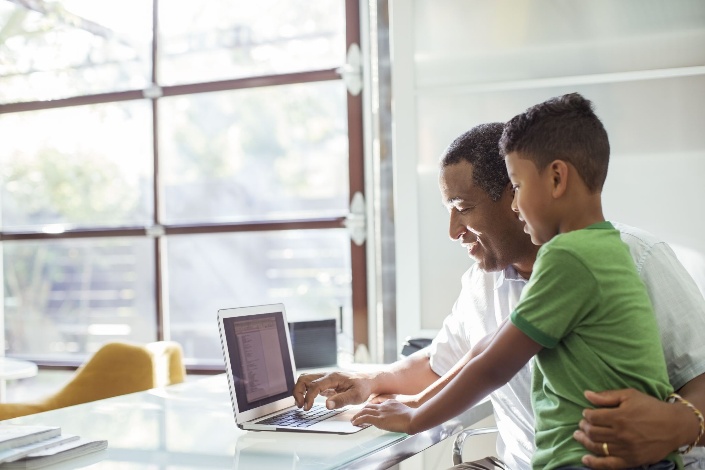 If you are unhappy with the offered school
Accept the place offered 

Visit the school you have been offered if you haven’t already

Check your outcome letter to find out how to: 
Be placed on your preferred school’s waiting list
Appeal against the decision not to offer a place at your preferred school

Accept the place even if you plan to appeal. Doing so:
does not impact upon an appeal panel’s decision 
does not affect your position on another waiting list
ensures you have a school place if the outcome of the appeal is not what you want
Late applications
Applications received after the closing date of 31 October 2025 are classed as late

Late applications are considered after all on-time applicants have been offered a place

It is very likely that parents may not be offered a place at the school they want if they apply late

Regularly oversubscribed schools may be full before late applications are considered

If you apply late, it is very likely that most schools will be full and not able to offer you a place
Home to school transport
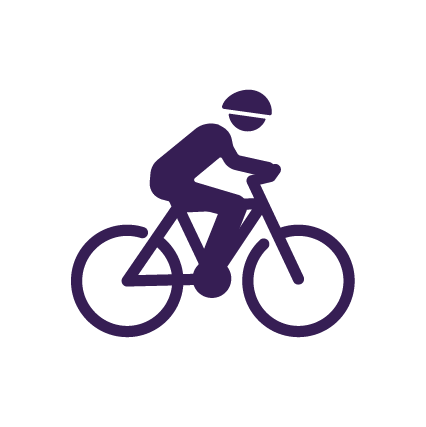 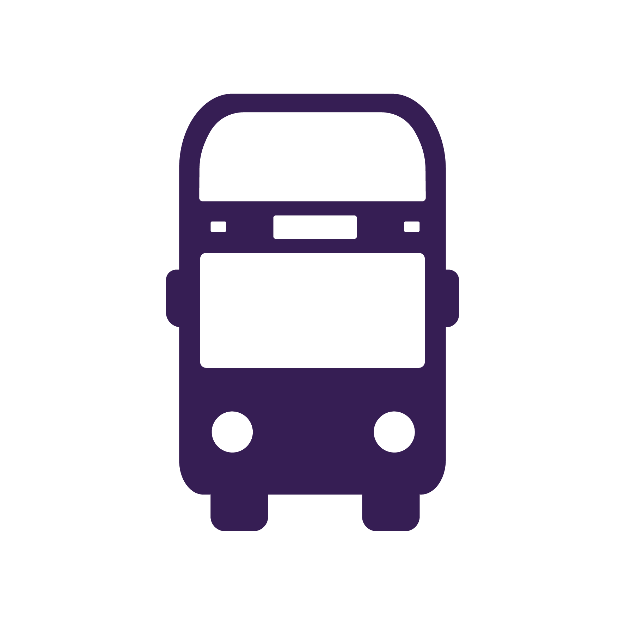 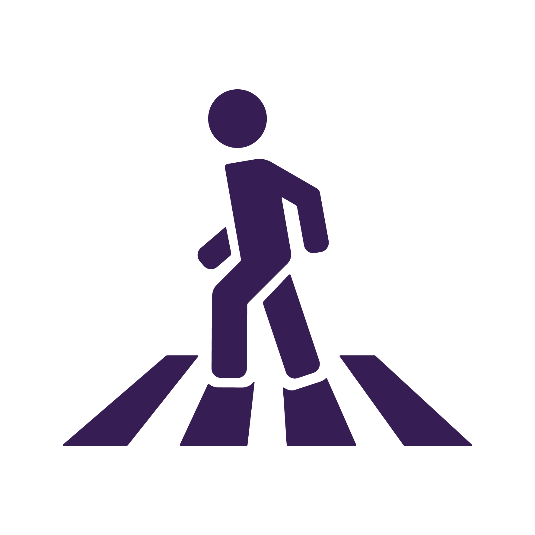 Most children and young people living in the BCP Council area are not eligible for home to school transport assistance because they have access to a suitable school within a reasonable distance from their home
If you apply for and are offered a place at a school which is not your local school, you will not normally qualify for free transport and will have to take on the costs yourself
Transport assistance is not usually provided to attend a grammar or faith school because there is normally a suitable school nearer home
Contact details
For information about schools in the BCP Council area you can contact our teams: 

The Children’s Information Service (CIS) 
01202 123222  or cis@bcpcouncil.gov.uk 

The School Admissions and Transport Team 
01202 127963 or school.admissions@bcpcouncil.gov.uk

It is important you ask any questions in time to make an on-time application
The deadline for on-time applications is 31 October 2025
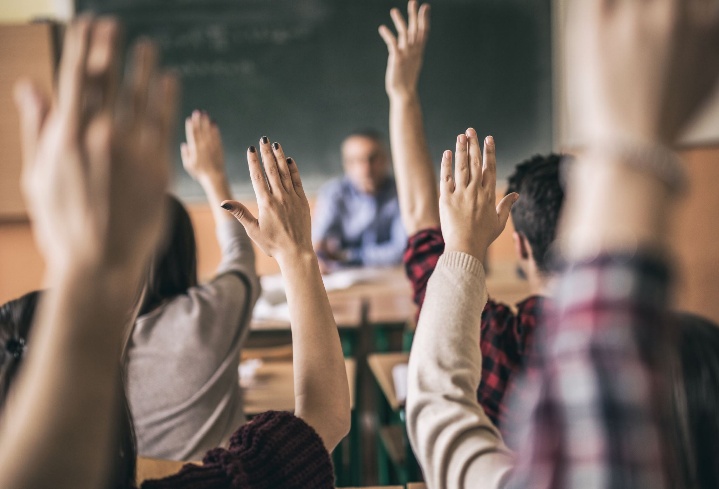